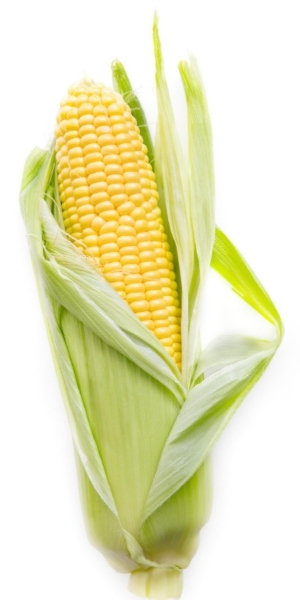 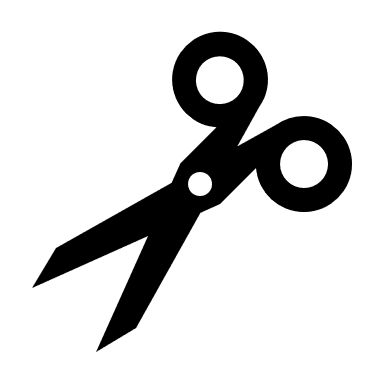 Chopped
Gene Editing using CRISPR-Cas9
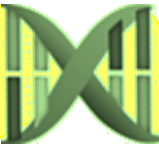 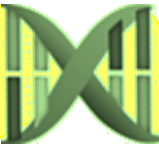 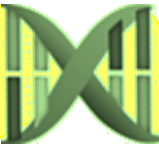 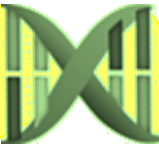 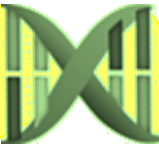 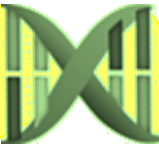 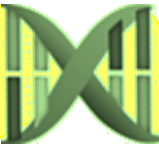 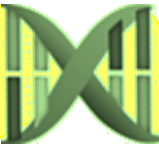 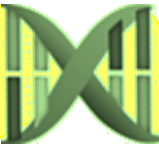 What is Genome Editing?
Genome editing is modifying the DNA of a living cell.

This has can be used to 
determine what genes do by turning them off
correcting mutations that cause disease
introducing desirable traits to crops.
What is CRISPR/Cas?
DNA
CRISPR/Cas is a naturally occurring molecular system found in bacteria. 
It serves as a type of adaptive immune system that cuts viral DNA or RNA.
D
N
A
CRISPR/Cas is made up of two parts.
Spacer
Guide RNA sequences that determine where DNA is cut. 
The spacer consists of 20 bases that will match DNA to be cut
The scaffold compliments itself and folds
Guide RNA
Scaffold
CRISPR/Cas is made up of two parts.
Cas 9 Nuclease
Cas is a nuclease enzyme that cuts DNA or RNA.
Cas9 is the most common used in editing.
The Cas enzyme can match up with different guide RNA molecules.
Guide RNA
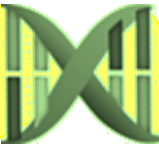 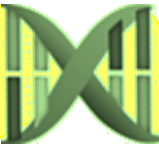 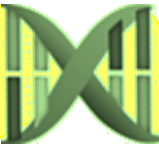 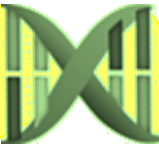 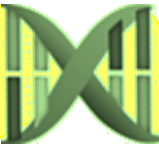 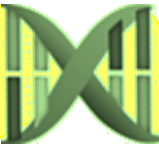 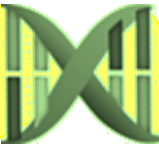 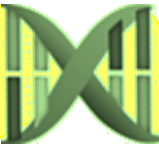 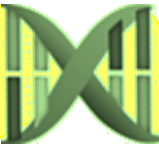 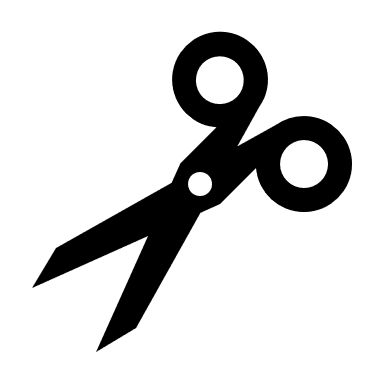 A T A C G T A C G A T C G A T C G A C T
TATGCATGCTAGCTAGCTGA
Cas 9 Nuclease
AUACGUACGAUCGAUCGACU
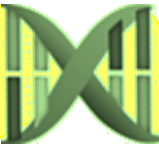 End of Slide
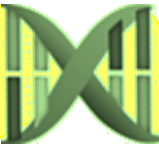 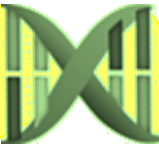 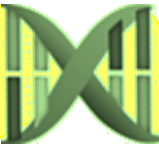 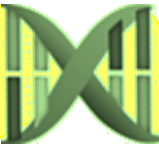 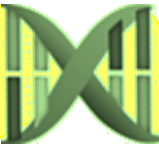 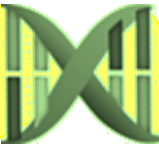 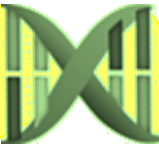 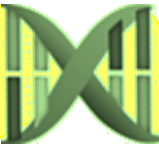 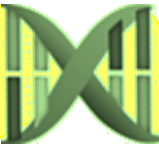 A T A C G T A C G A T C G A T C G A C T
TATGCATGCTAGCTAGCTGA
Cas 9 Nuclease
AUACGUACGAUCGAUCGACU
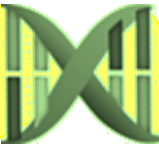 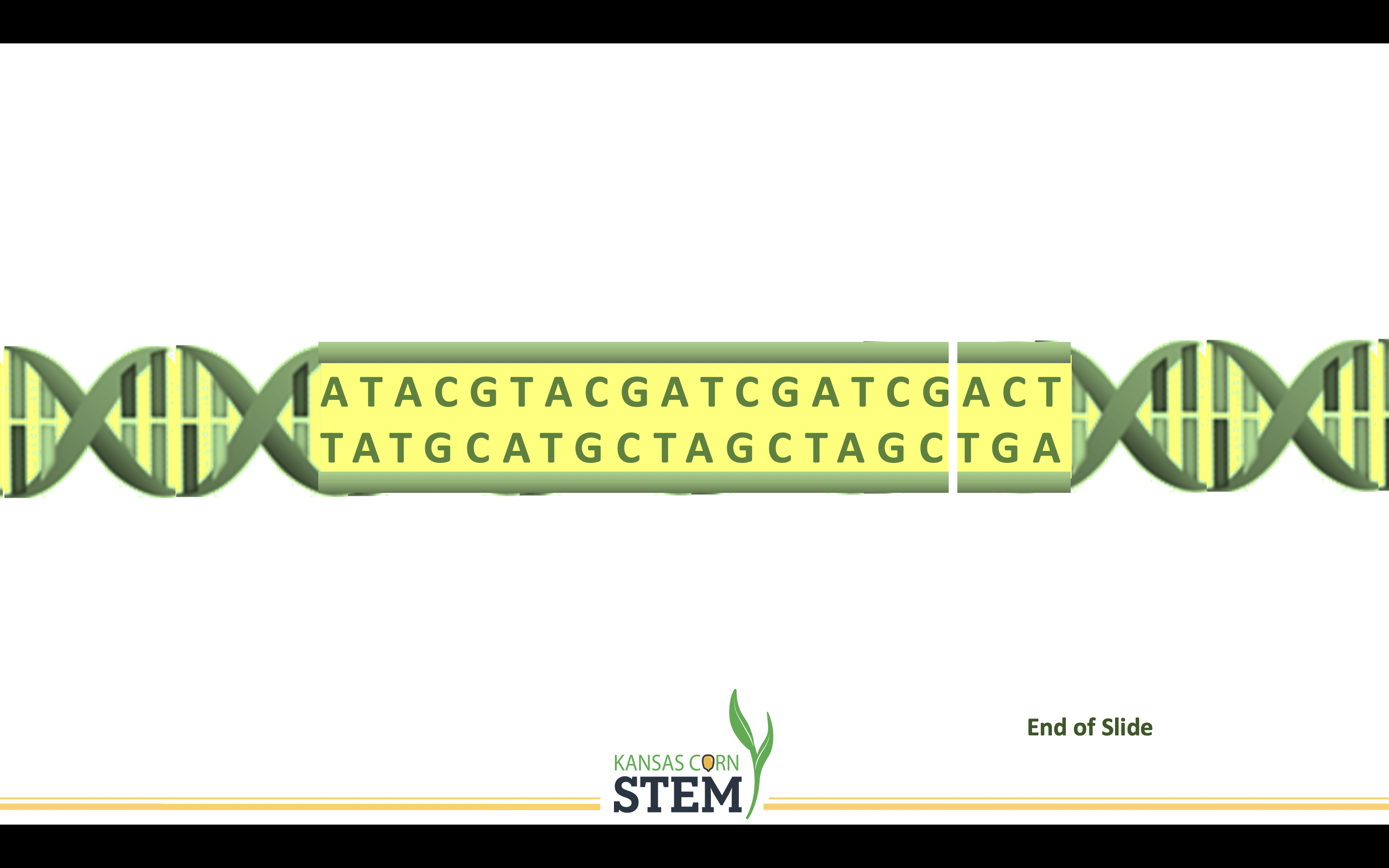 How is this different?
The guide RNA is much more specific than restriction enzymes. 
The entire 20 base sequence must match the DNA. 
This means it is unlikely to produce unintended cuts. 
The guide RNA can be programmed to cut any sequence.
Setting up the Lab
Label 4 PCR tubes, A, B, C and D
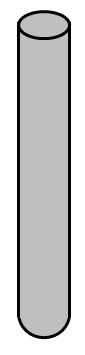 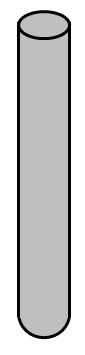 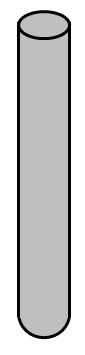 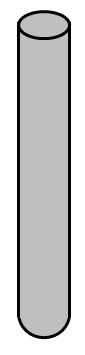 A
B
C
D
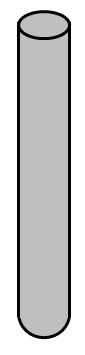 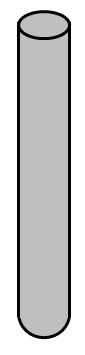 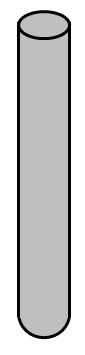 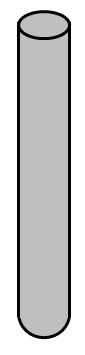 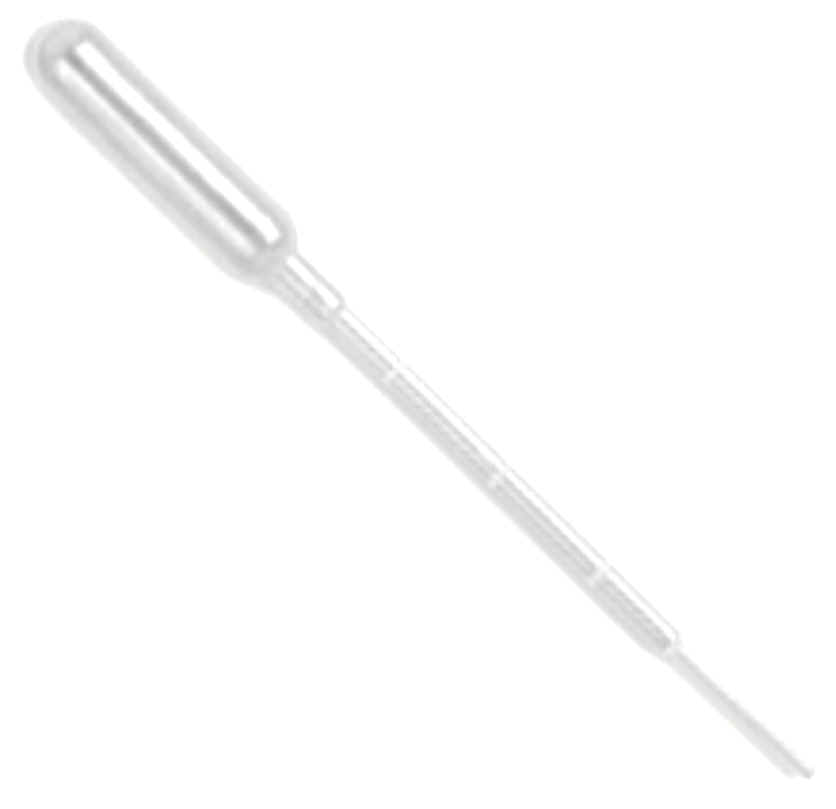 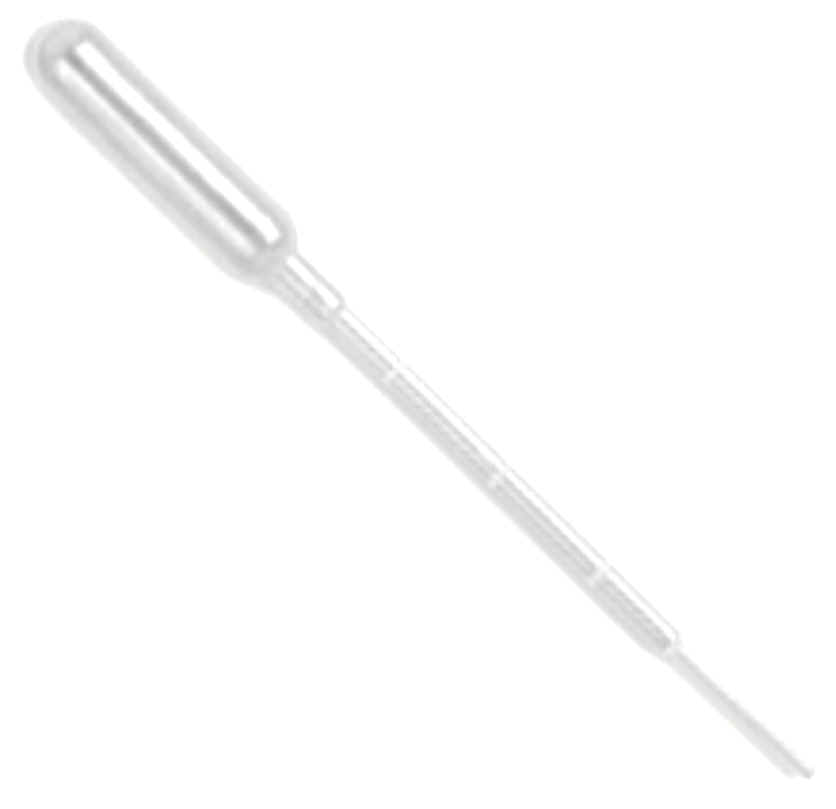 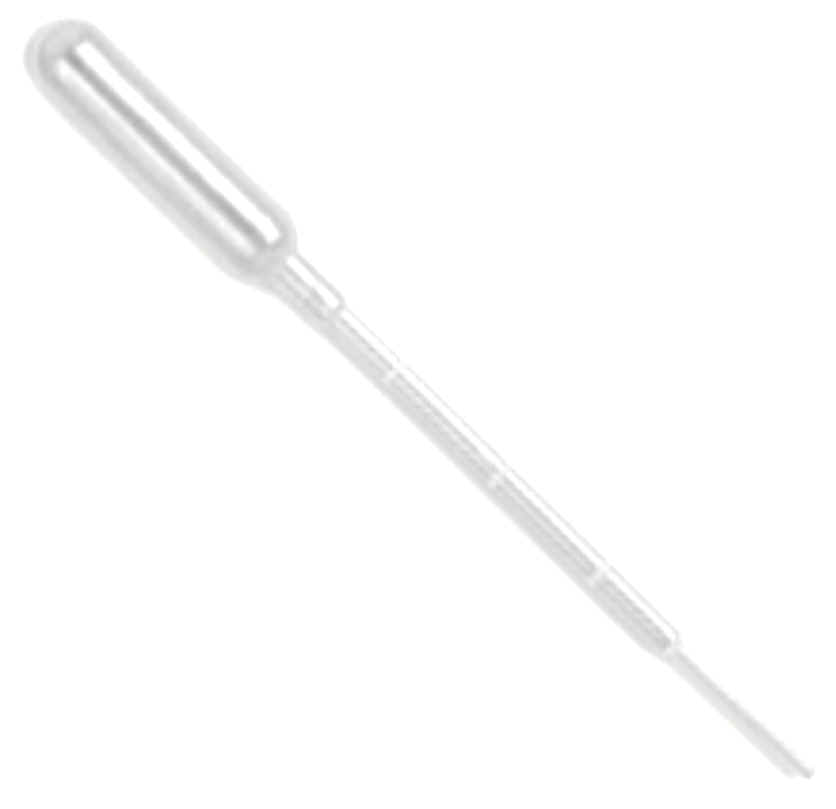 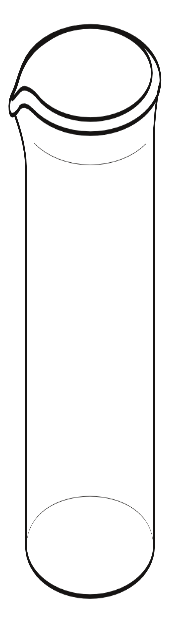 A
B
C
D
H2O
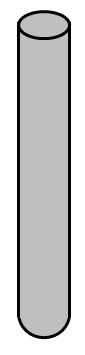 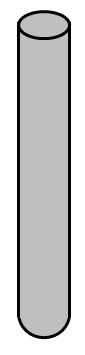 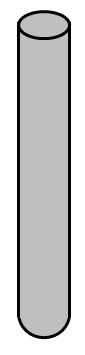 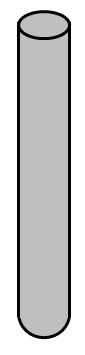 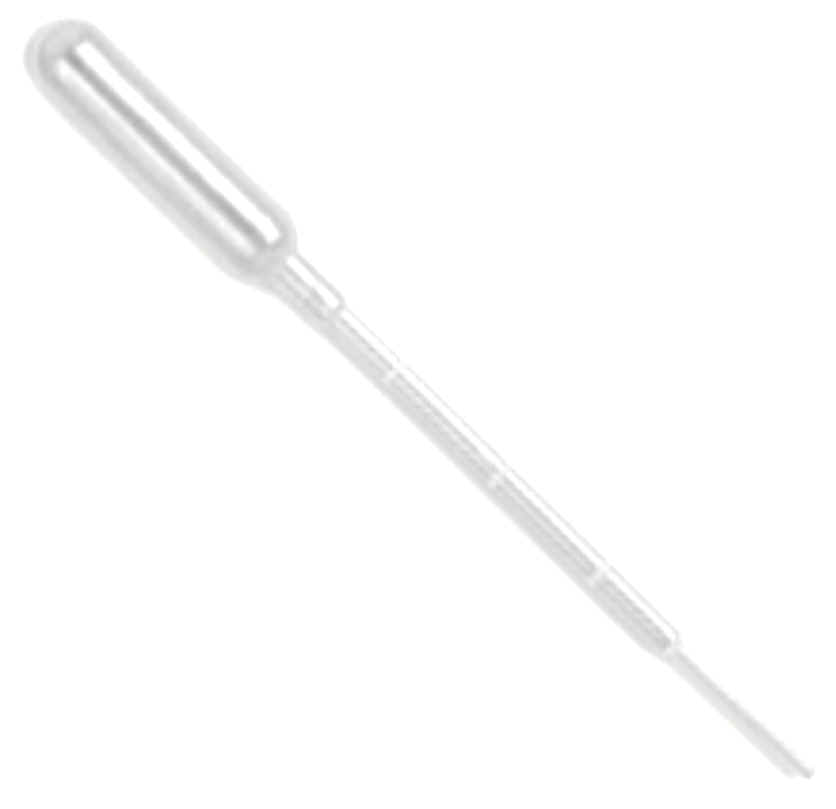 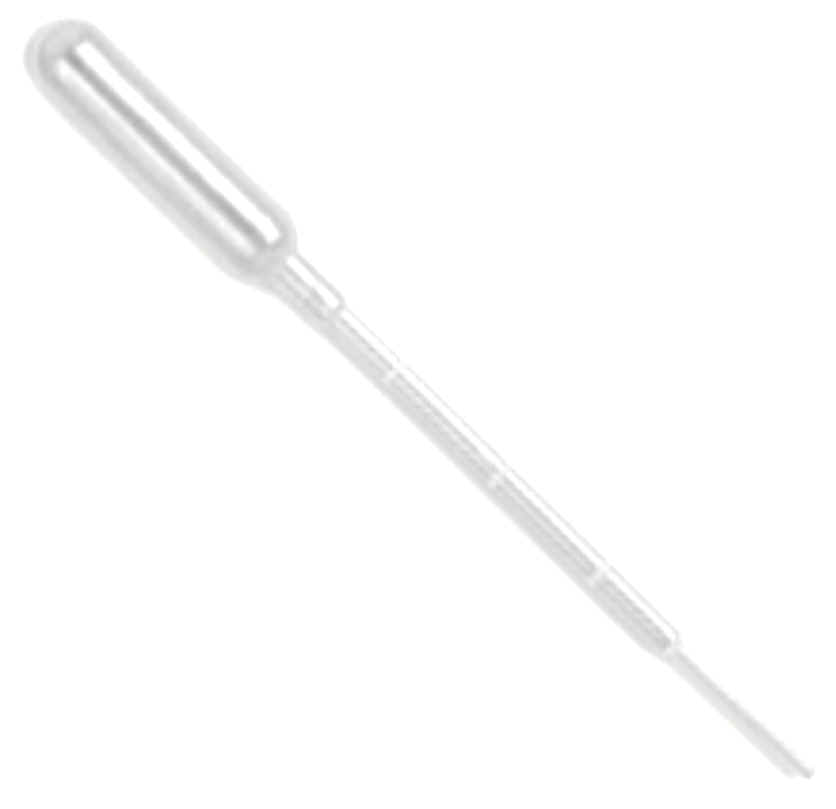 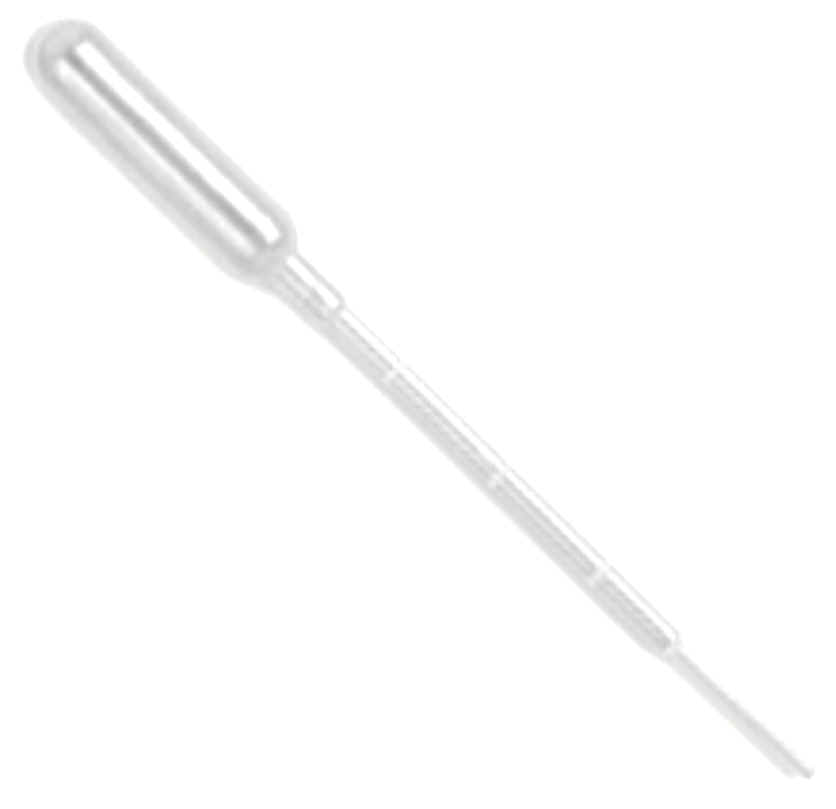 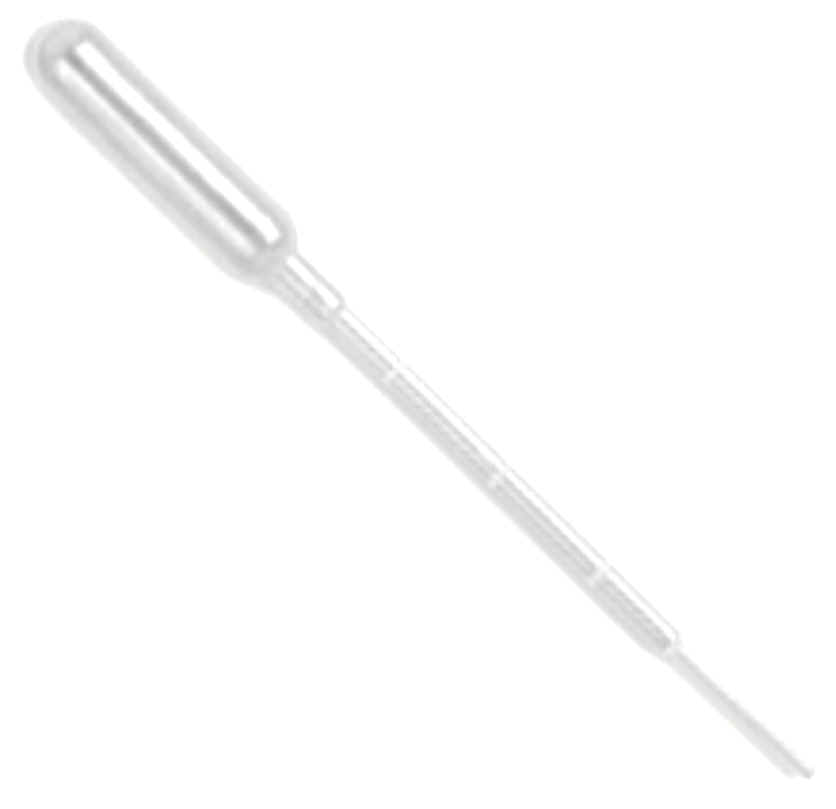 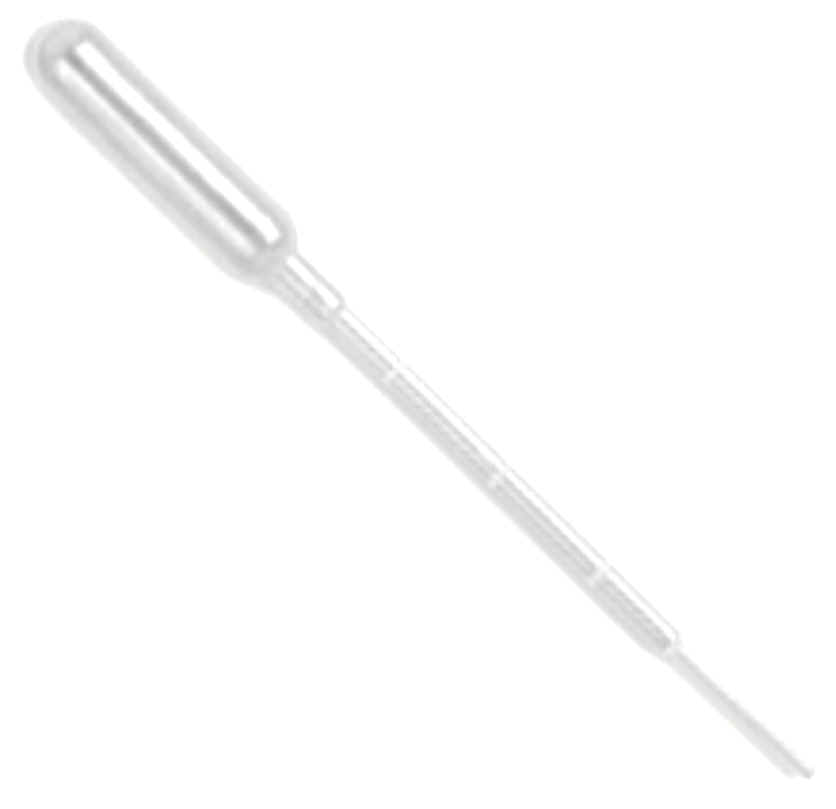 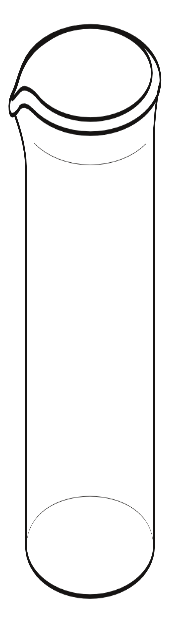 A
B
C
D
Buffer
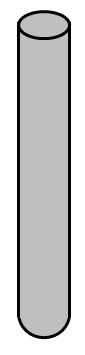 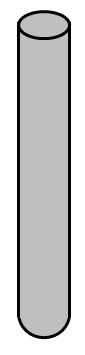 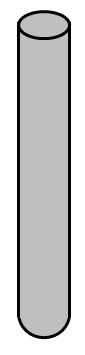 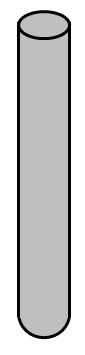 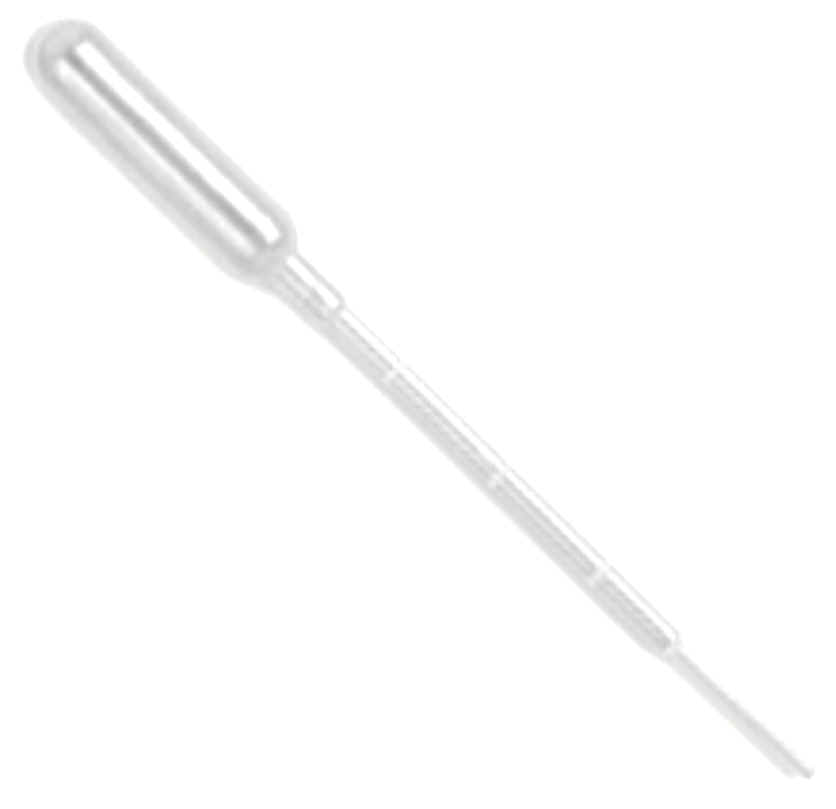 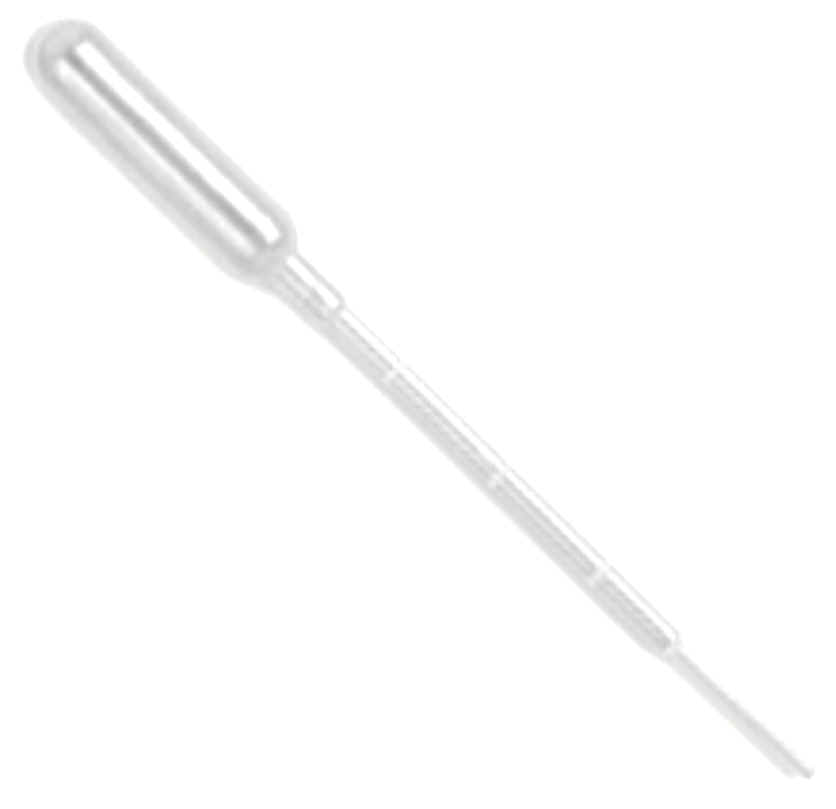 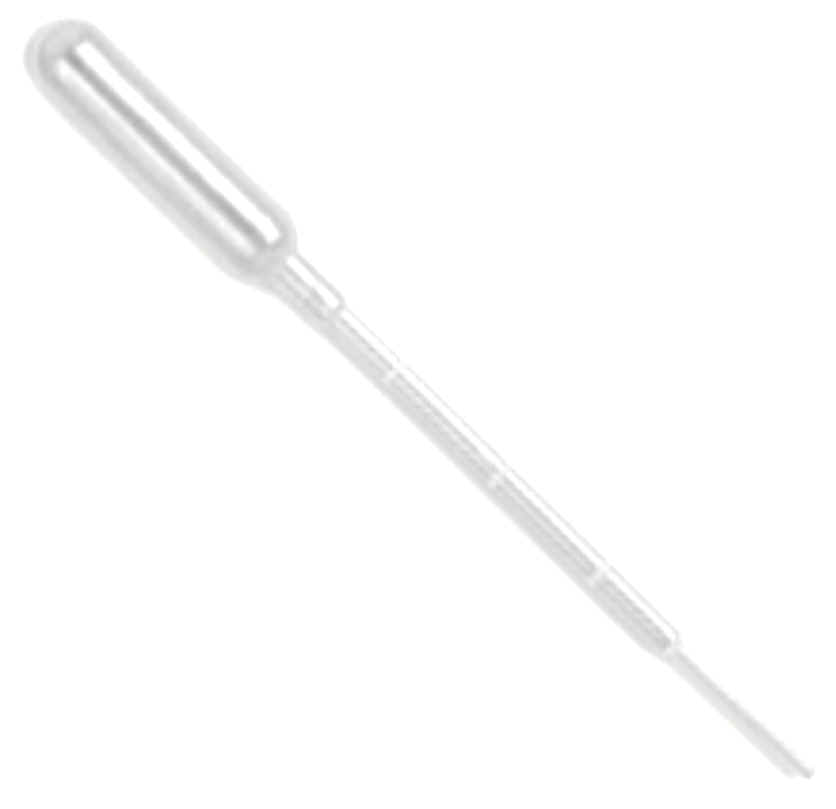 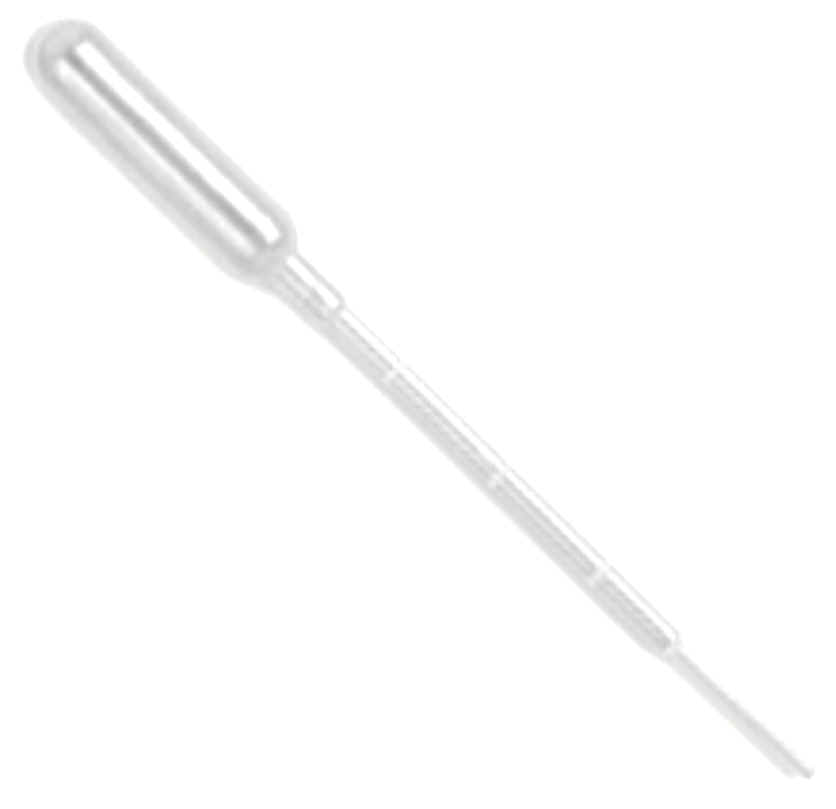 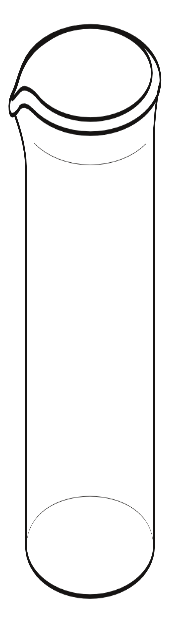 A
B
C
D
Cas-9
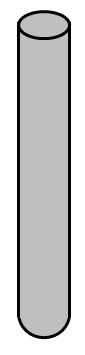 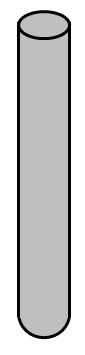 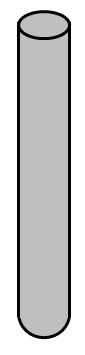 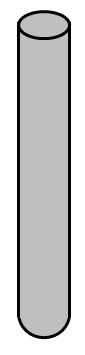 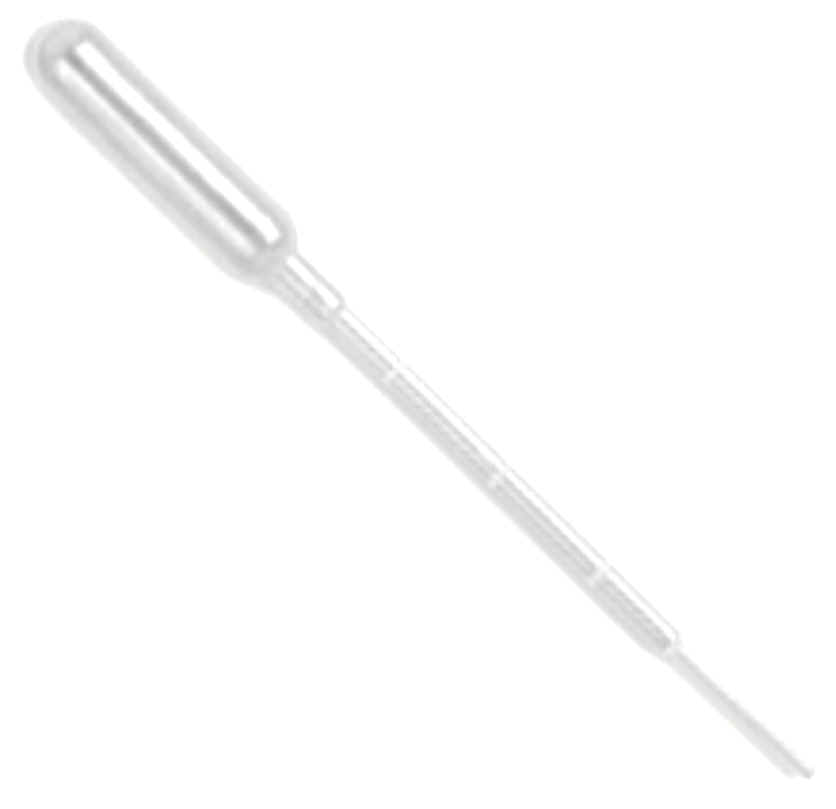 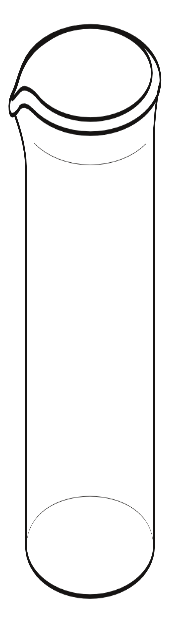 A
B
C
D
RNA-1
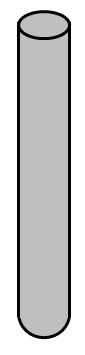 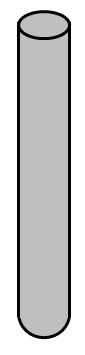 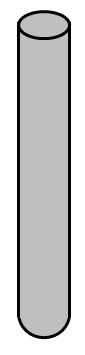 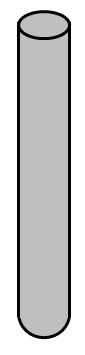 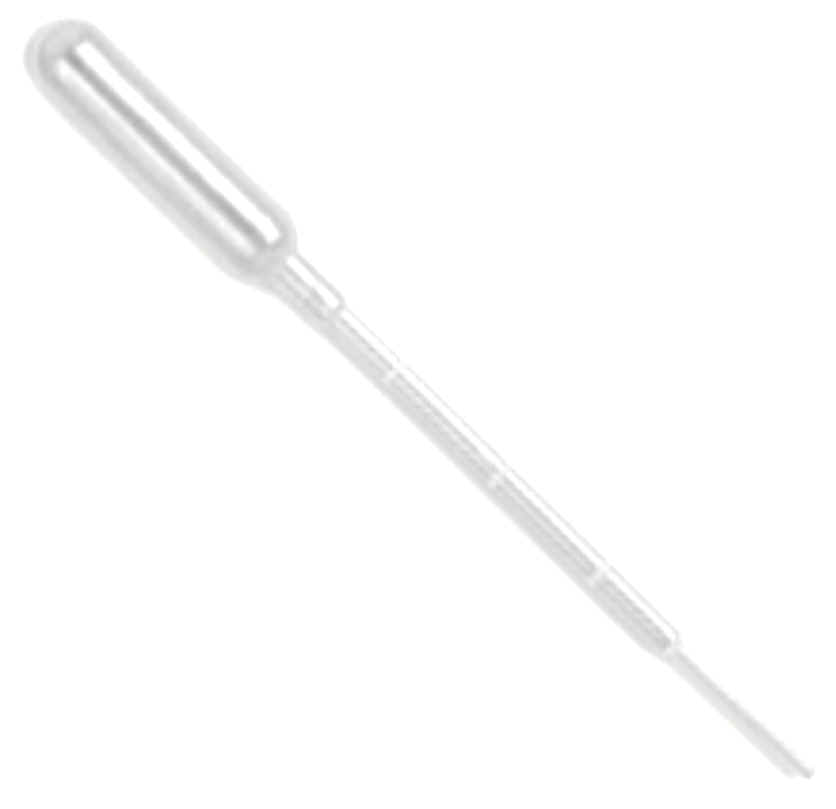 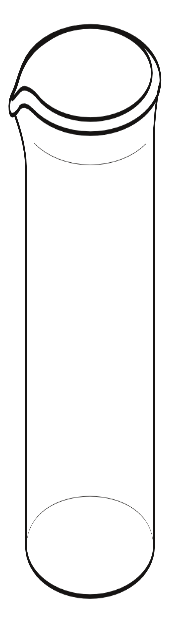 A
B
C
D
RNA-2
Mix contents of each tube by pipetting up and down 10 times.
Let set at room temperature for 10 minutes to allow complexes to combine
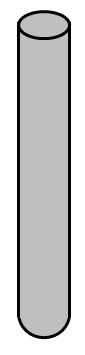 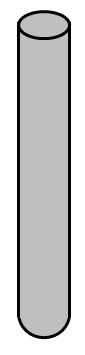 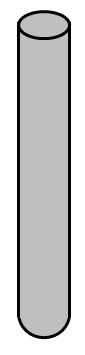 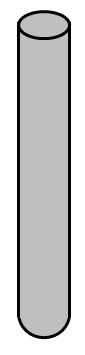 A
B
C
D
Add 5 ml of DNA to each sample tube. 
Mix contents of each tube by pipetting up and down 10 times.
Incubate at 370C for 15 minutes to allow complexes to find and cut matching DNA sequences
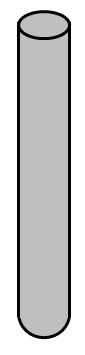 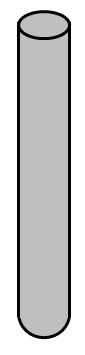 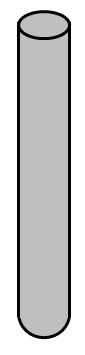 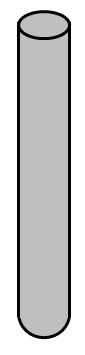 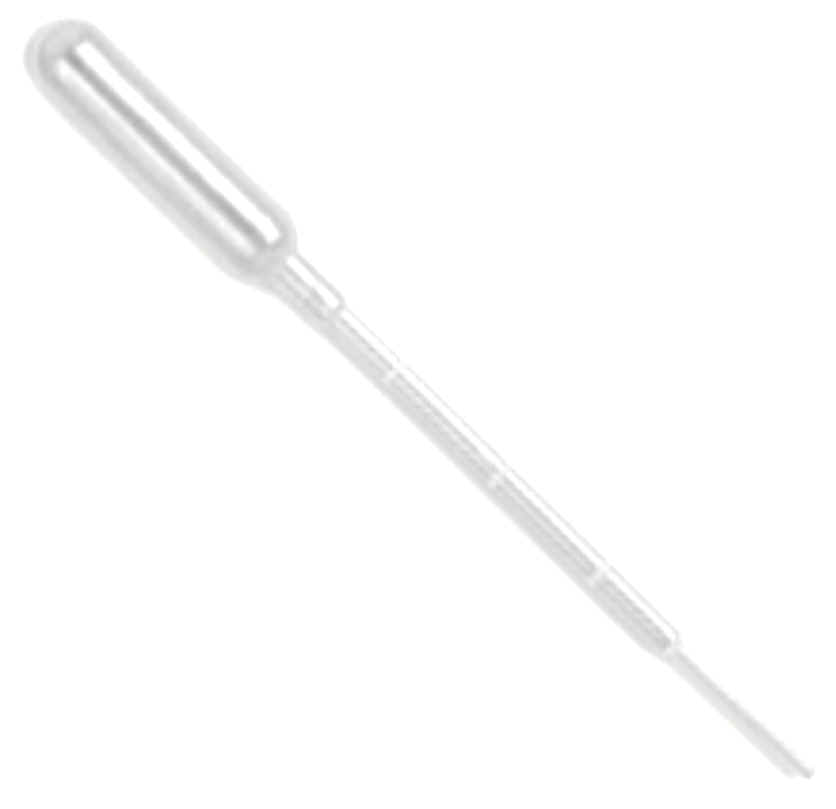 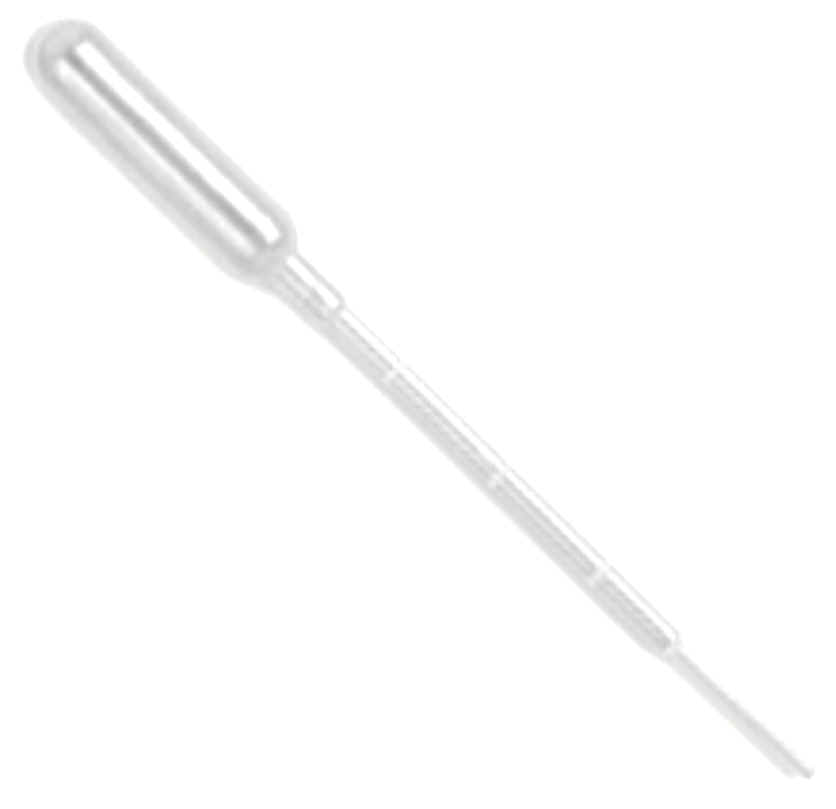 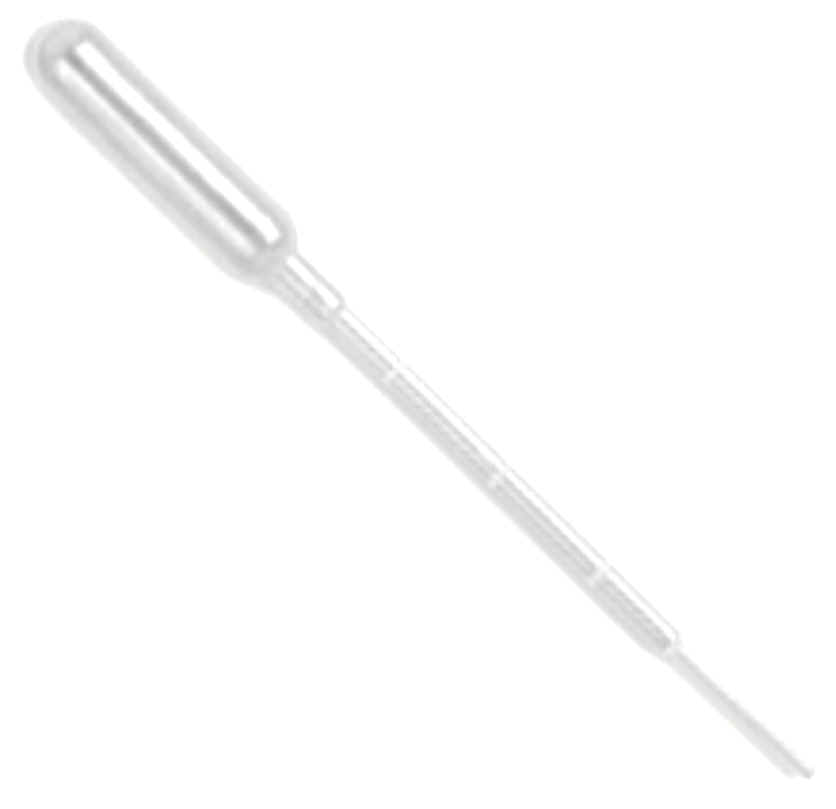 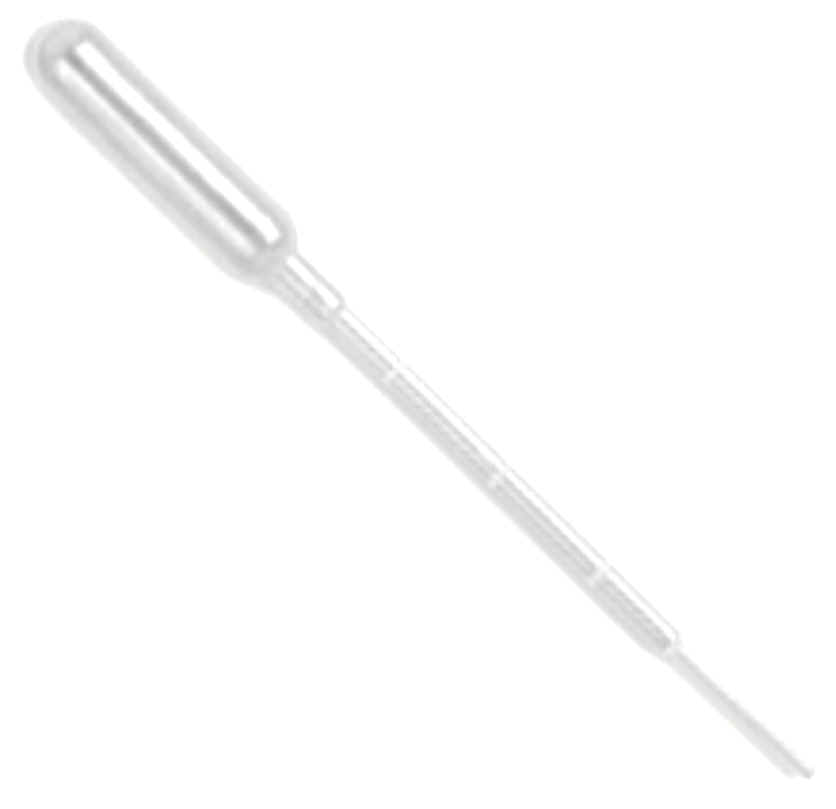 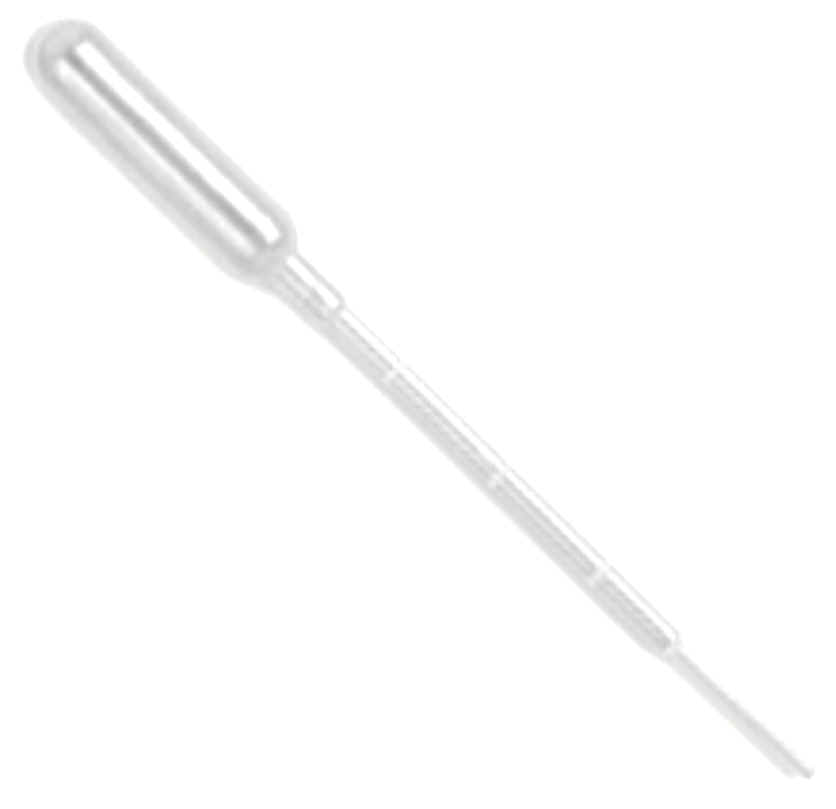 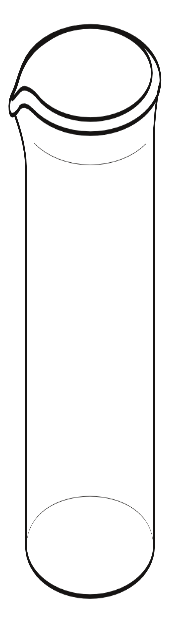 A
B
C
D
DNA
Add 4 ml of Proteinase K to each sample tube. 
Mix contents of each tube by pipetting up and down 10 times.
Incubate at 370C for 10 minutes or freeze to continue later.
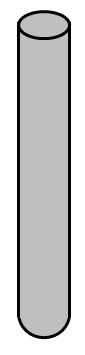 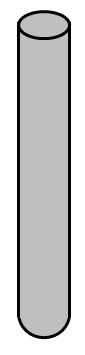 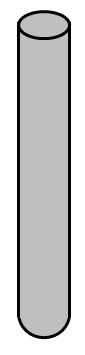 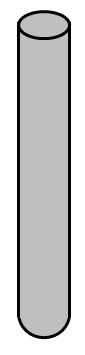 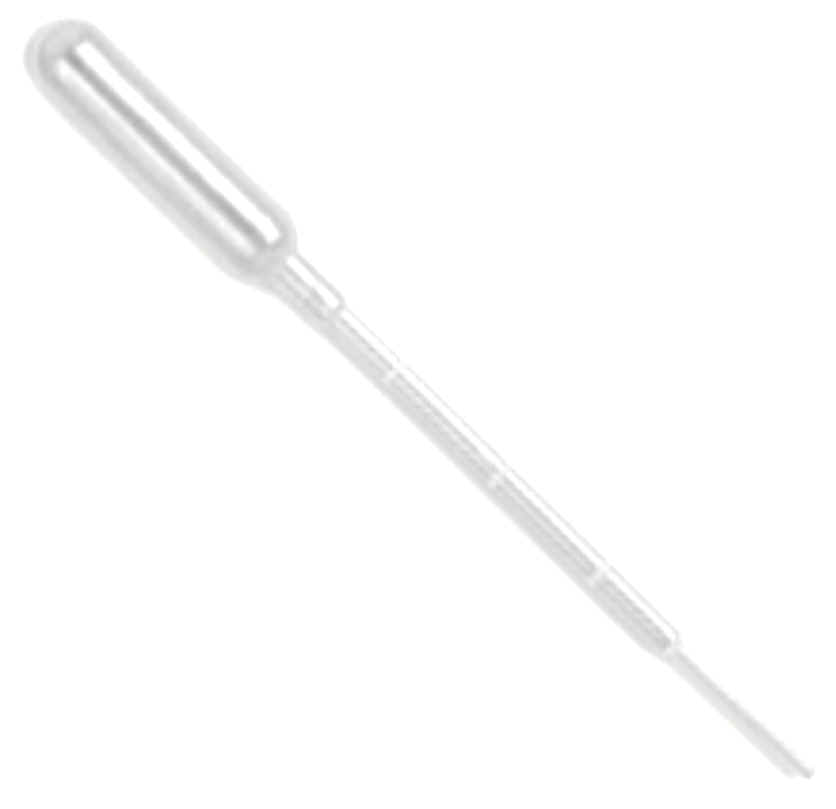 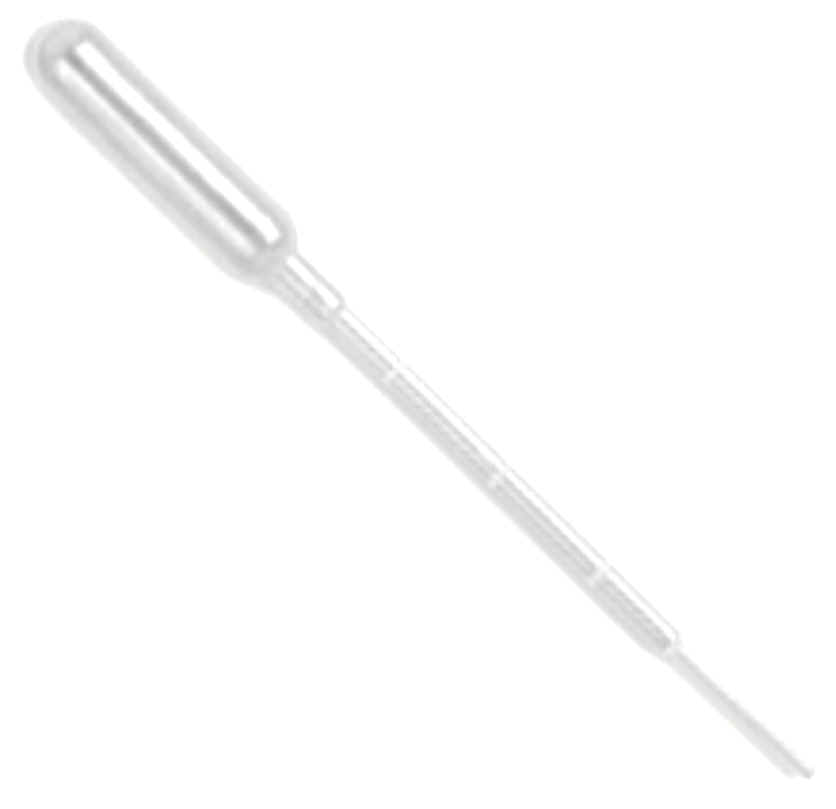 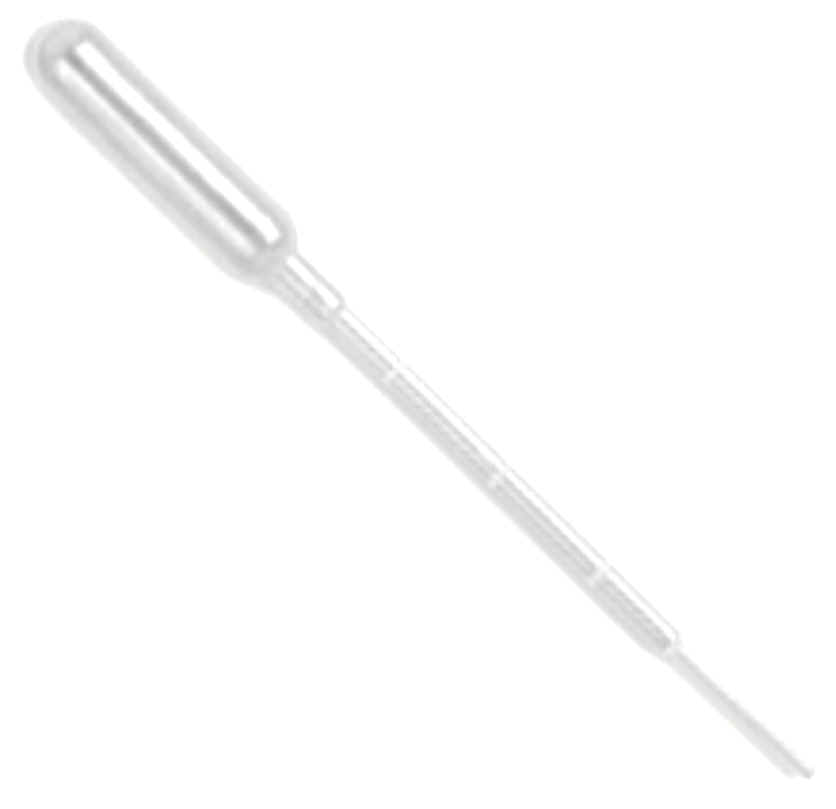 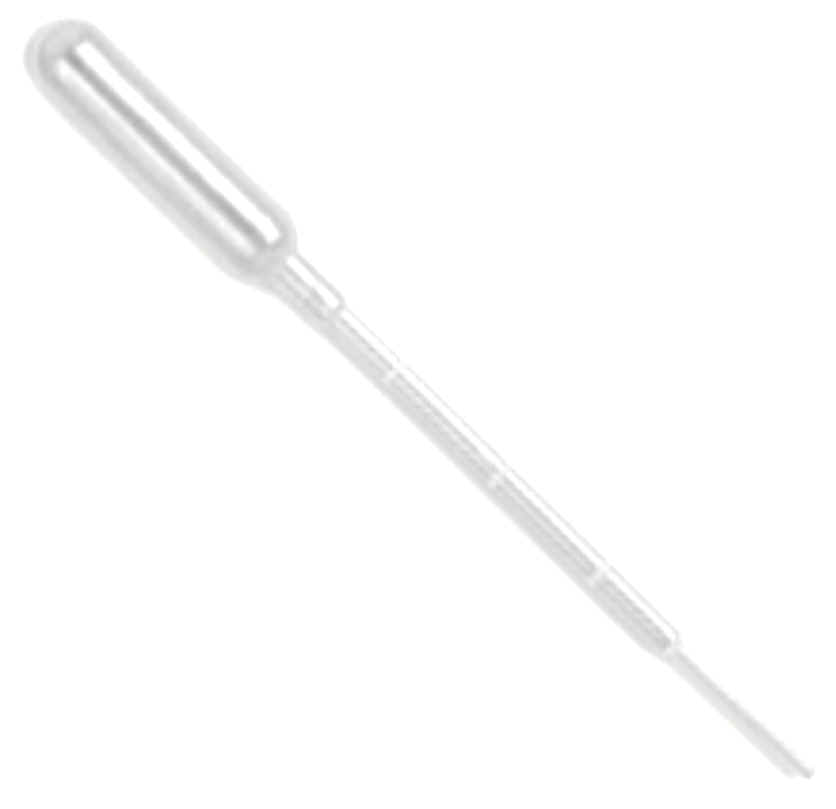 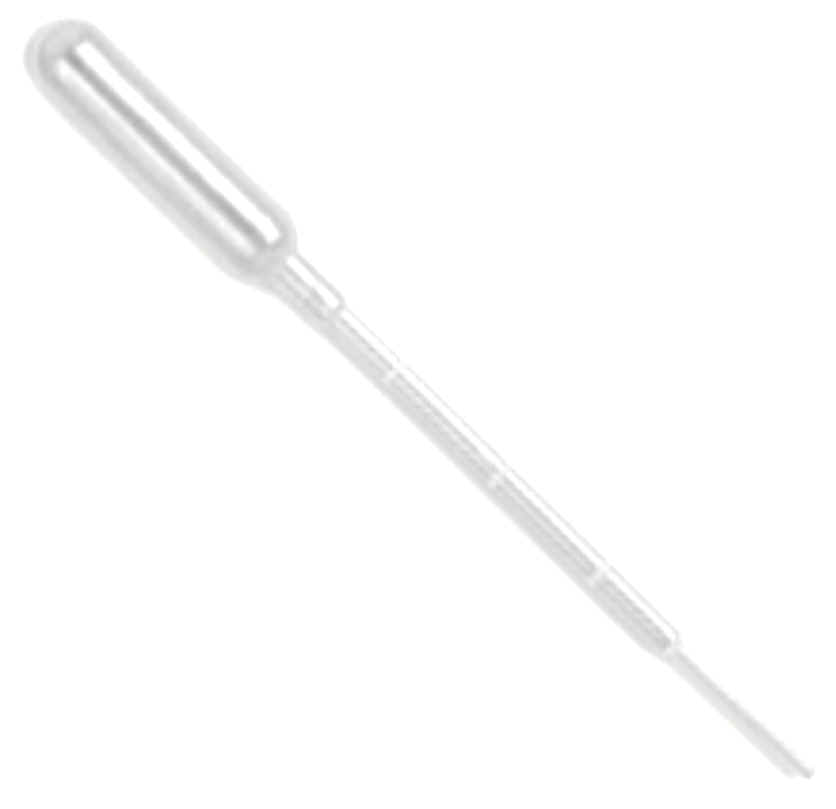 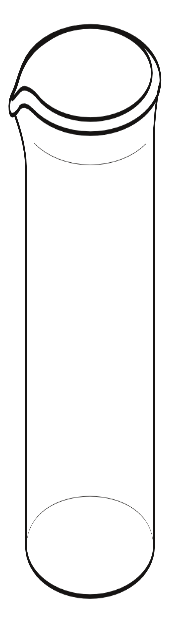 or
A
B
C
D
Proteinase K
37
Gel Electrophoresis
Pour a 1% agarose gel using a 6 well comb.
Place gel in gel box and cover with buffer solution.
Gel Electrophoresis
In well 1 add 10 ml of DNA ladder
In well 2 add 15 ml of sample A
In well 3 add 15 ml of sample B
In well 4 add 15 ml of sample C
In well 5 add 15 ml of sample D
Replace cover and allow the gel to run for 20-30 minutes.
The target DNA
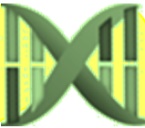 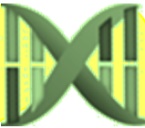 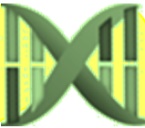 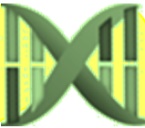 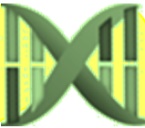 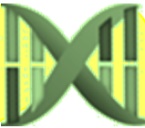 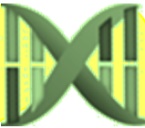 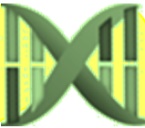 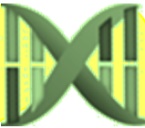 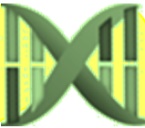 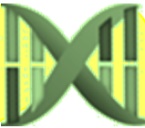 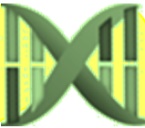 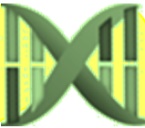 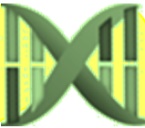 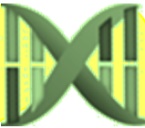 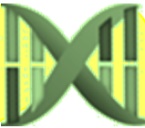 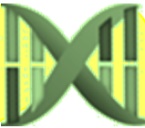 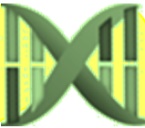 Open the linked google document from MiniPCR and make a copy. 
This document contains the sequence of the entire DNA molecule that will be edited. 
To determine the length of this molecule highlight the entire sequence on the 3’ to 5’ page. 
Use the word count option in the tools menu to count the base pairs.
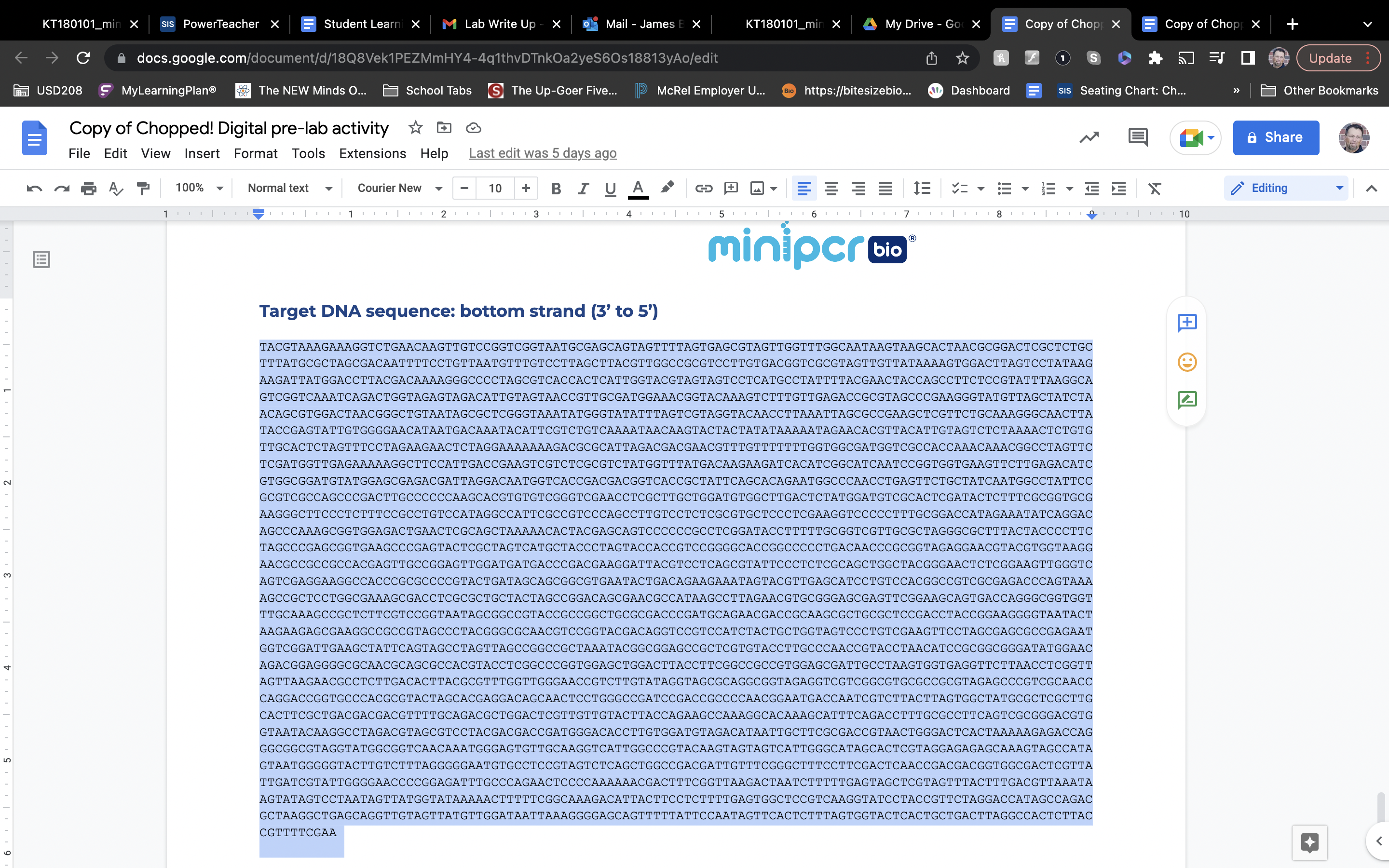 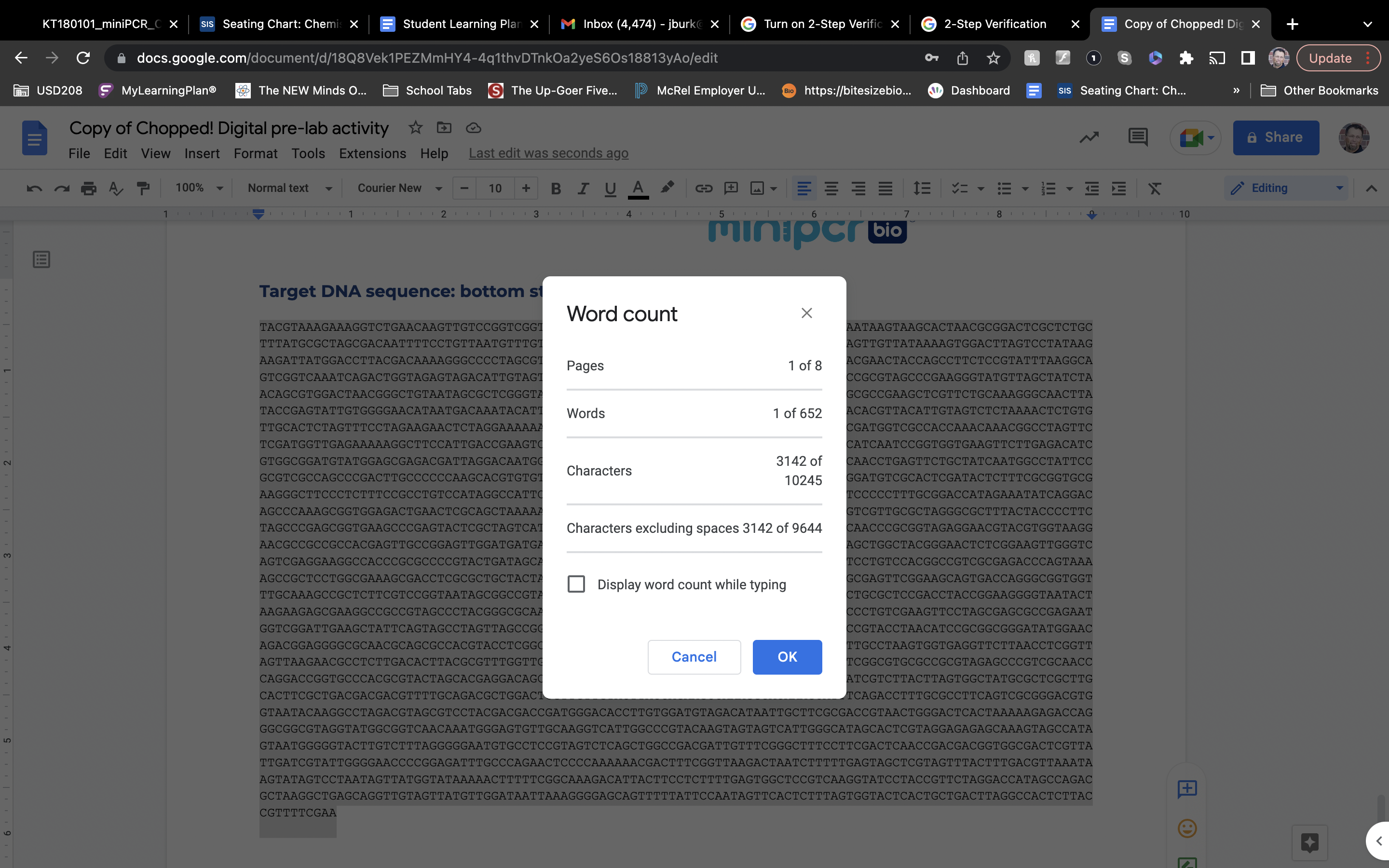 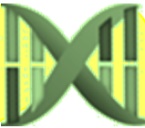 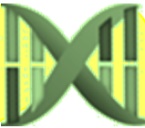 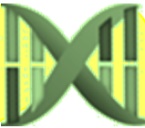 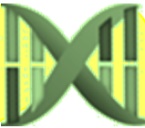 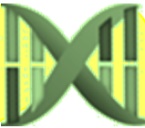 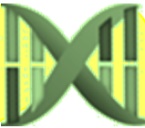 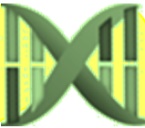 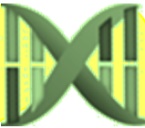 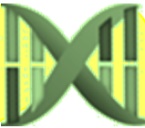 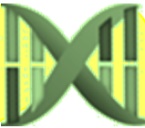 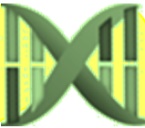 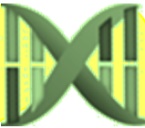 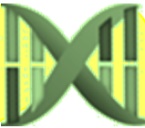 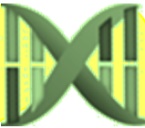 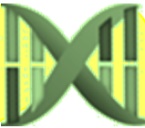 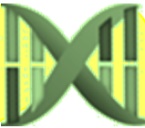 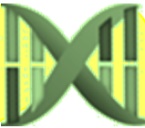 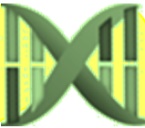 The uncut DNA strand is 3142 base pairs (bp) in length
3142 bp
Predicting the outcome.  gRNA 1:
CGAUCAGUACGAUGGGAUCAGUUUUAGAGCUAGAAAUAGCAAGUUAAAAUAAGGCUAGUCCGUUAUCAACUUGAAAAAGUGGCACCGAGUCGGUGCUUUU
Spacer region:  CGAUCAGUACGAUGGGAUCA
Complementary 
DNA sequence:  GCTAGTCATGCTACCCTAGT
Highlight and copy the Complementary DNA Sequence
Scroll to the Target DNA sequence bottom strand (3’ to 5’)
Use Ctrl + F keys to open the find tab.
Paste the DNA sequence in the tab and google will find the sequence.
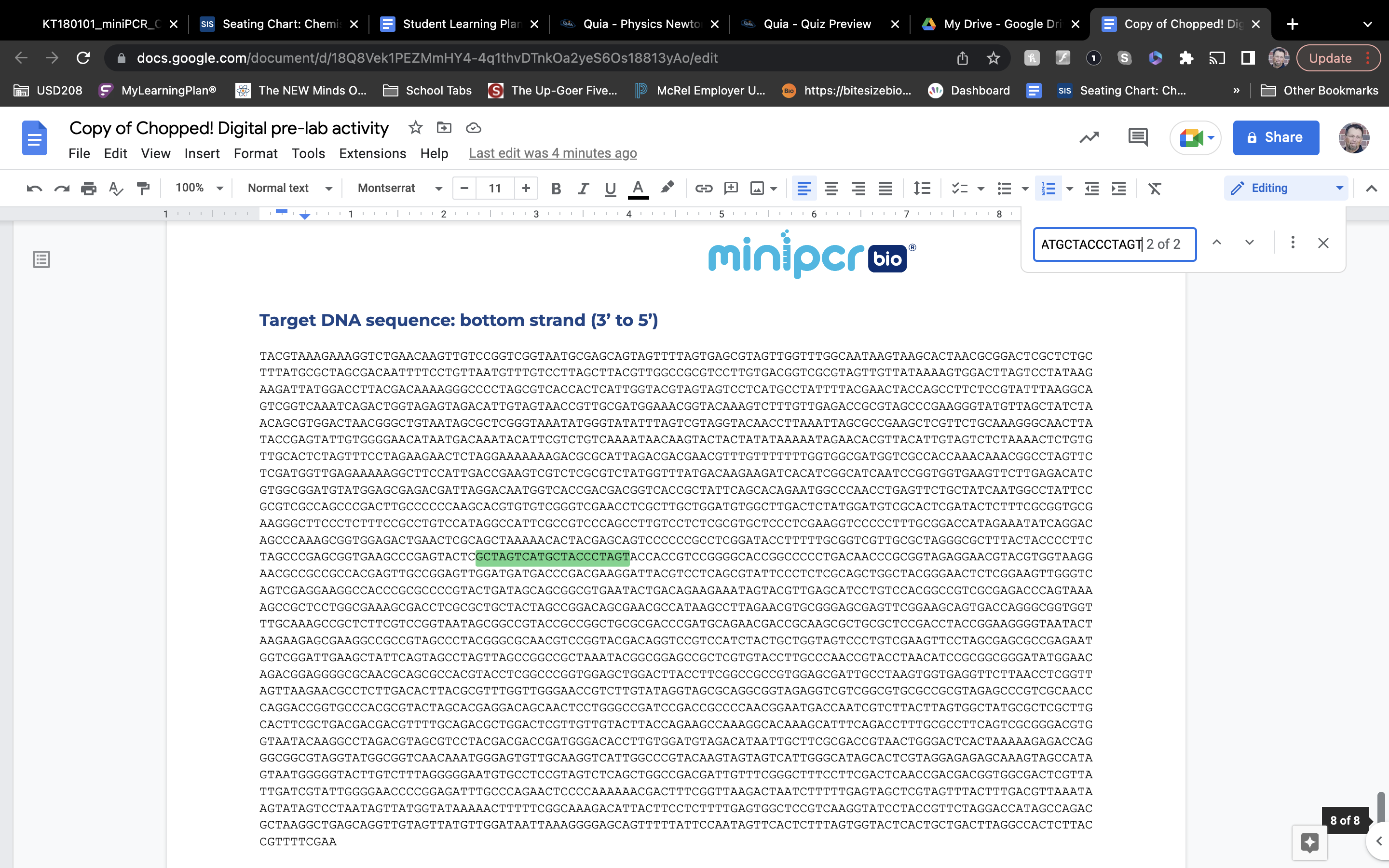 Place the cursor between the 3rd and 4th base from the end of the sequence and hit return to “cut the strand.
Highlight the top segment.
Use the word count in the tools menu.
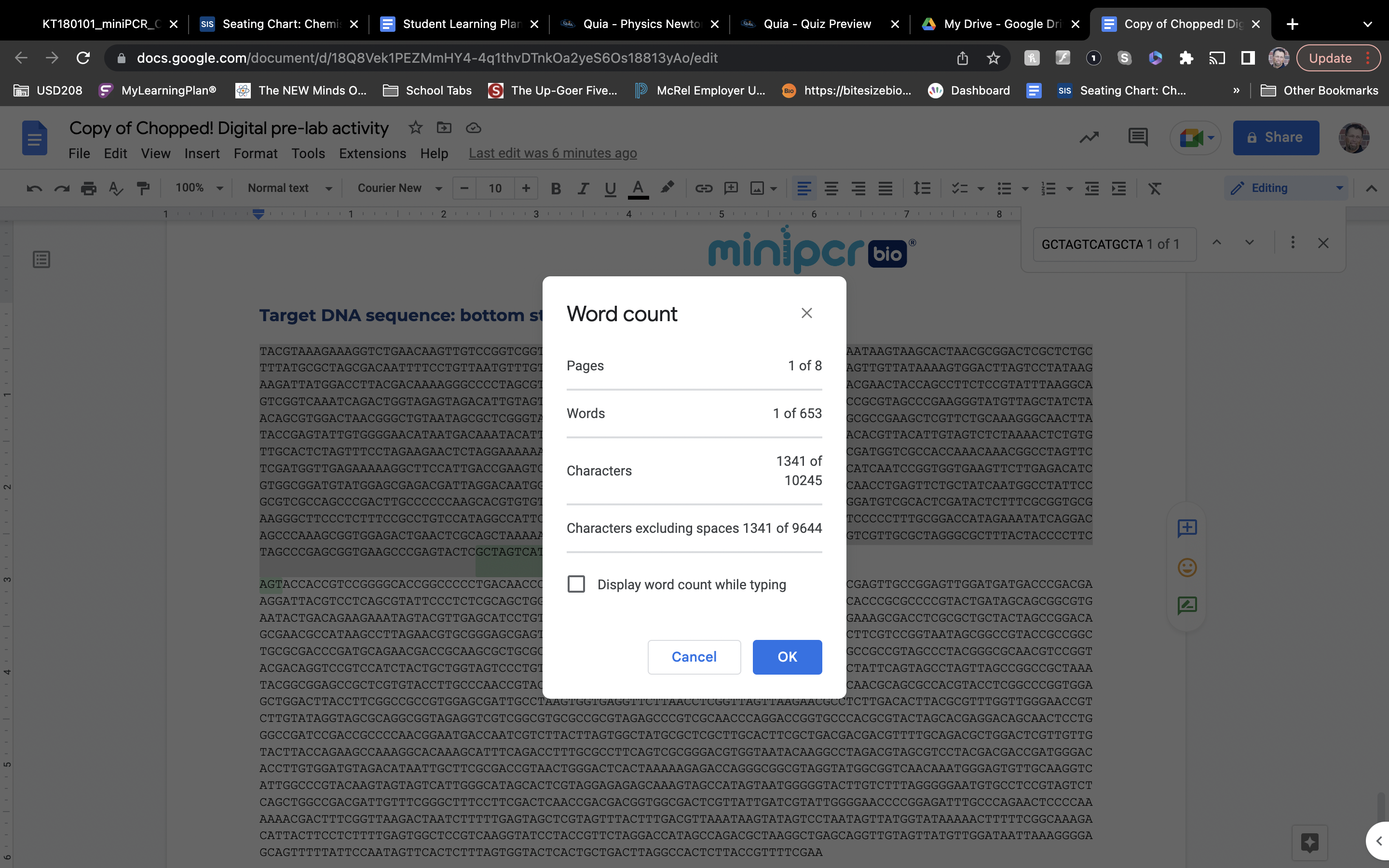 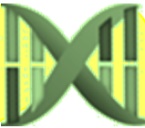 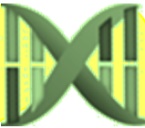 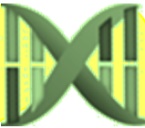 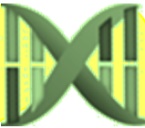 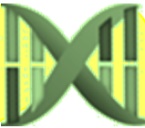 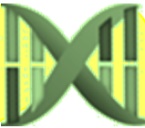 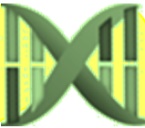 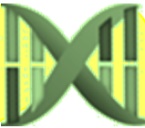 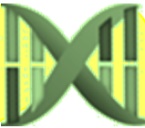 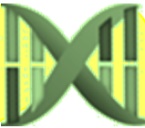 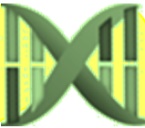 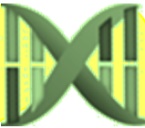 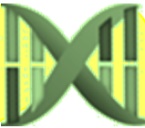 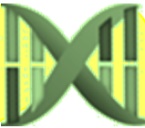 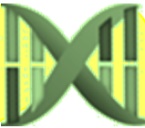 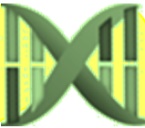 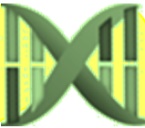 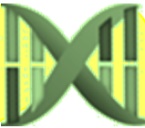 gRNA1 fragments
The gRNA1 will cut this gene once resulting in two fragments.
3142 bp
1341 bp
?
3142 – 1341 = 1801 bp
Use the back space key to put the DNA strand back together.
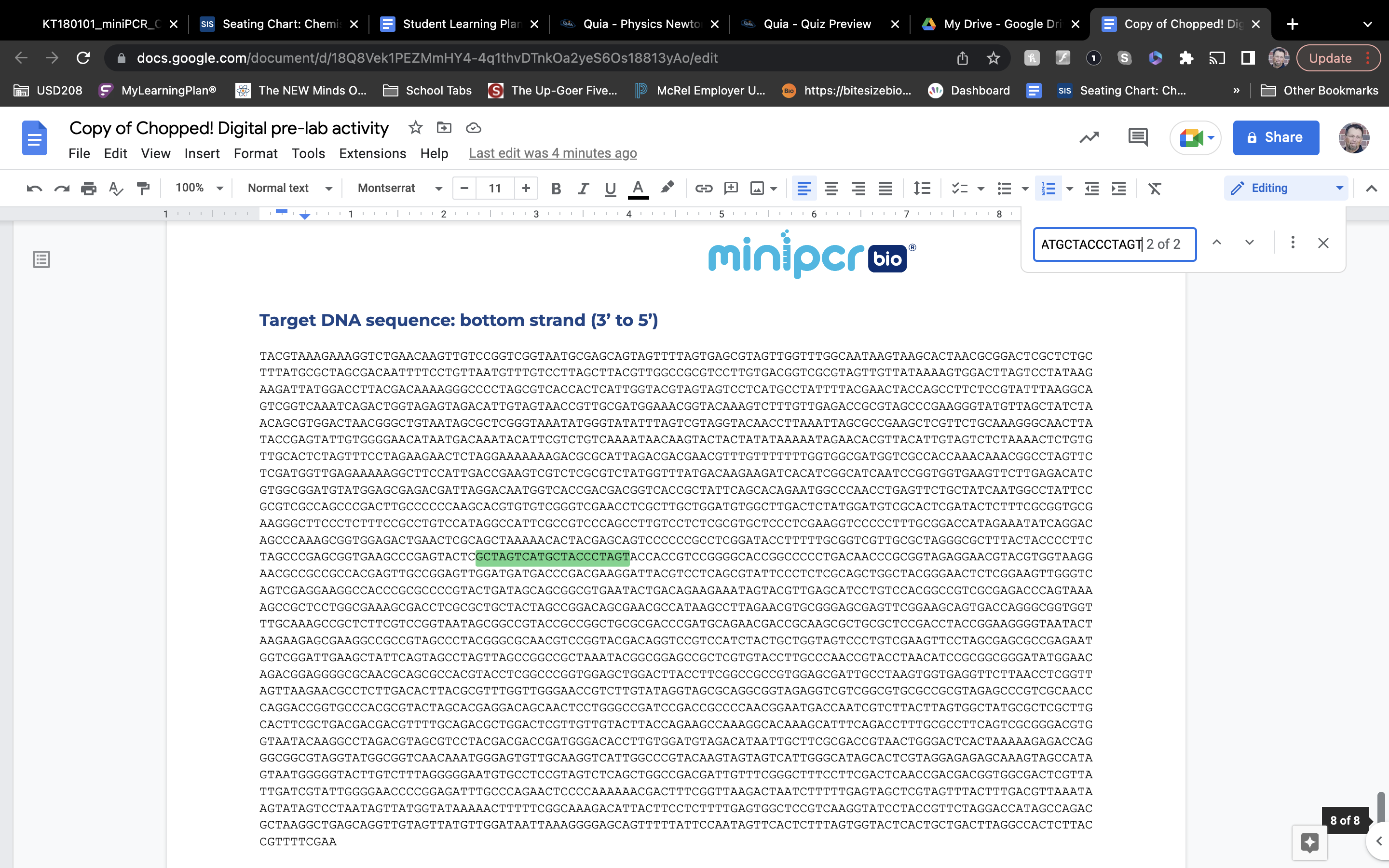 Place the cursor between the 3rd and 4th base from the end of the sequence and hit return to “cut the strand.
Predicting the outcome.  gRNA 2:
AAGUCAUCGGAUCAAUCGGCGUUUUAGAGCUAGAAAUAGCAAGUUAAAAUAAGGCUAGUCCGUUAUCAACUUGAAAAAGUGGCACCGAGUCGGUGCUUU
Spacer region:AAGUCAUCGGAUCAAUCGGC
Complementary 
DNA sequence:  TTCAGTAGCCTAGTTAGCCG
Highlight and copy the Complementary DNA Sequence
Scroll to the Target DNA sequence bottom strand (3’ to 5’)
Use Ctrl + F keys to open the find tab.
Paste the DNA sequence in the tab and google will find the sequence.
Place the cursor between the 3rd and 4th base from the end of the sequence and hit return to “cut the strand.
Highlight the bottom segment.
Use the word count in the tools menu.
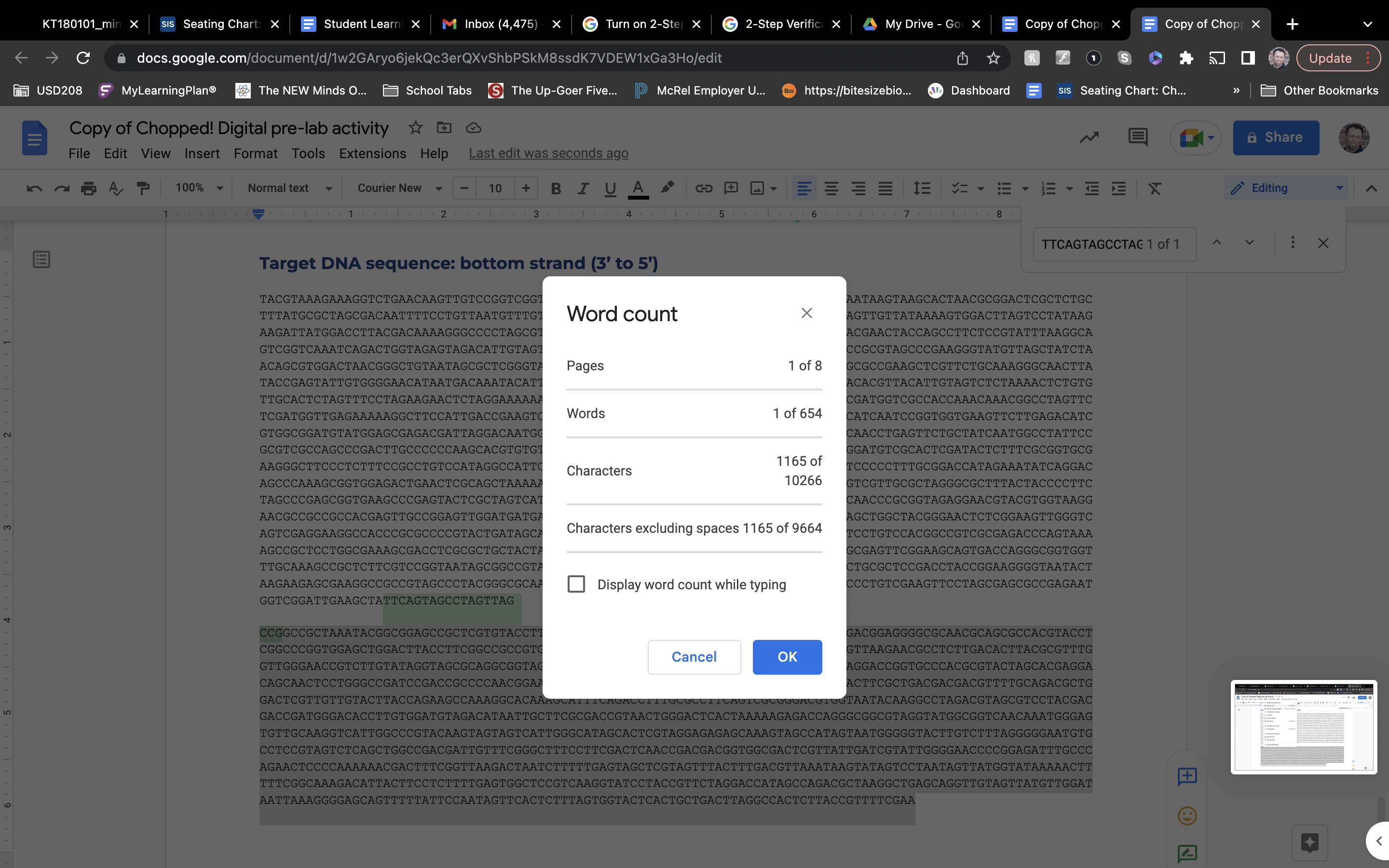 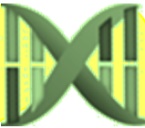 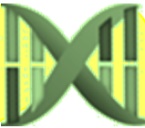 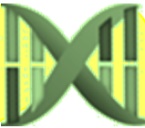 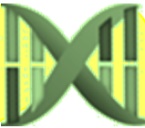 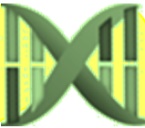 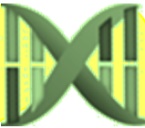 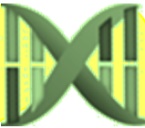 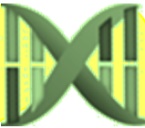 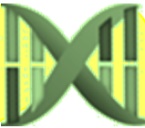 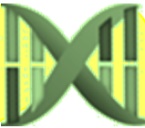 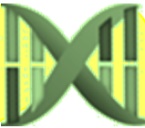 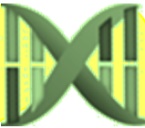 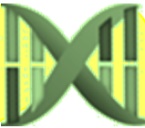 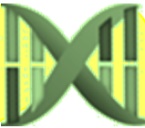 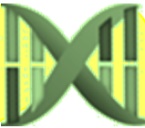 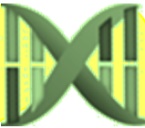 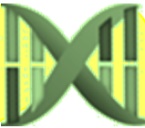 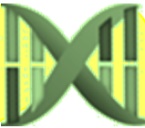 gRNA1 fragments
The gRNA1 will cut this gene once resulting in two fragments.
3142 bp
1165 bp
3142 – 1165 = 1977 bp
?
Gel Electrophoresis Prediction
Predict the bands in the gel 
Lane 2 and 3 Uncut strand 3142 bp
Lane 4 RNA1  1801 bp + 1341bp
Lane 5 RNA2  1977 bp +1165 bp
4500
3000
2000
1200
800
500
200
Run Gel Electrophoresis
Observe bands in gel 
Uncut strand 3142 bp
RNA1  1801 bp + 1341bp
RNA2  1977 bp +1165 bp
4500
3000
2000
1200
800
500
200
Budget
This lab is made possible with the support and content contributions of the Kansas Corn Commission.
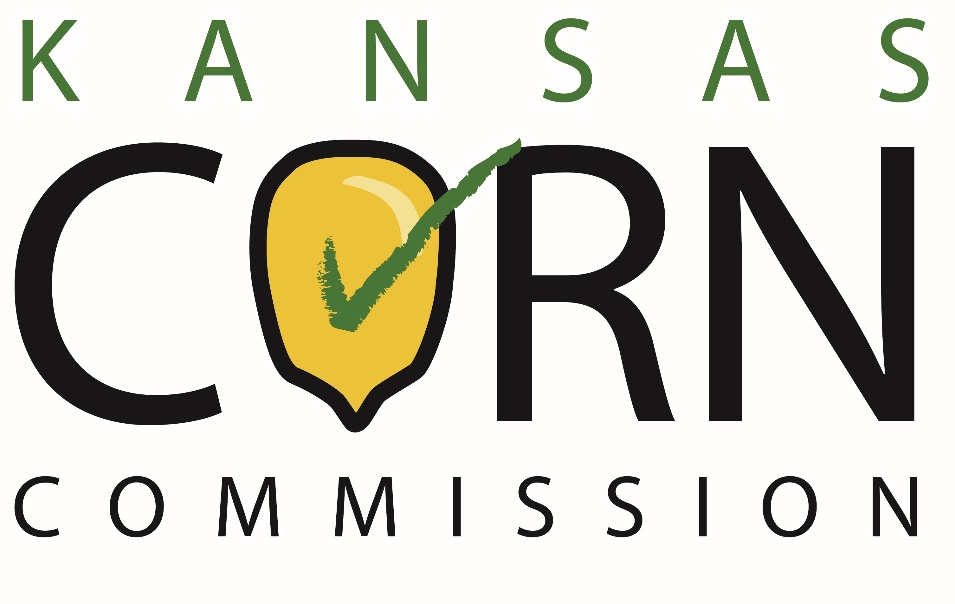